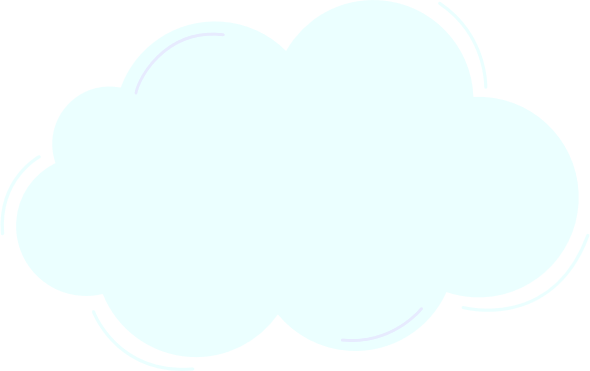 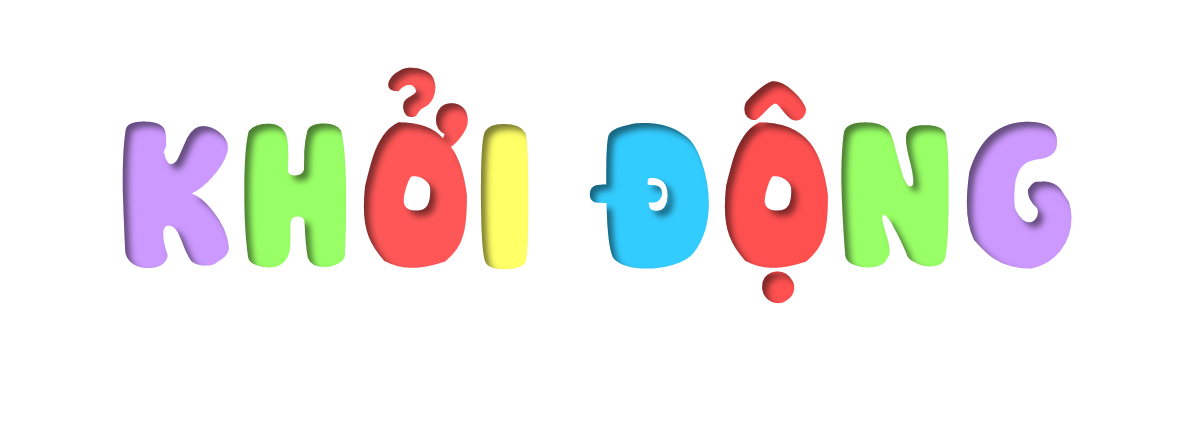 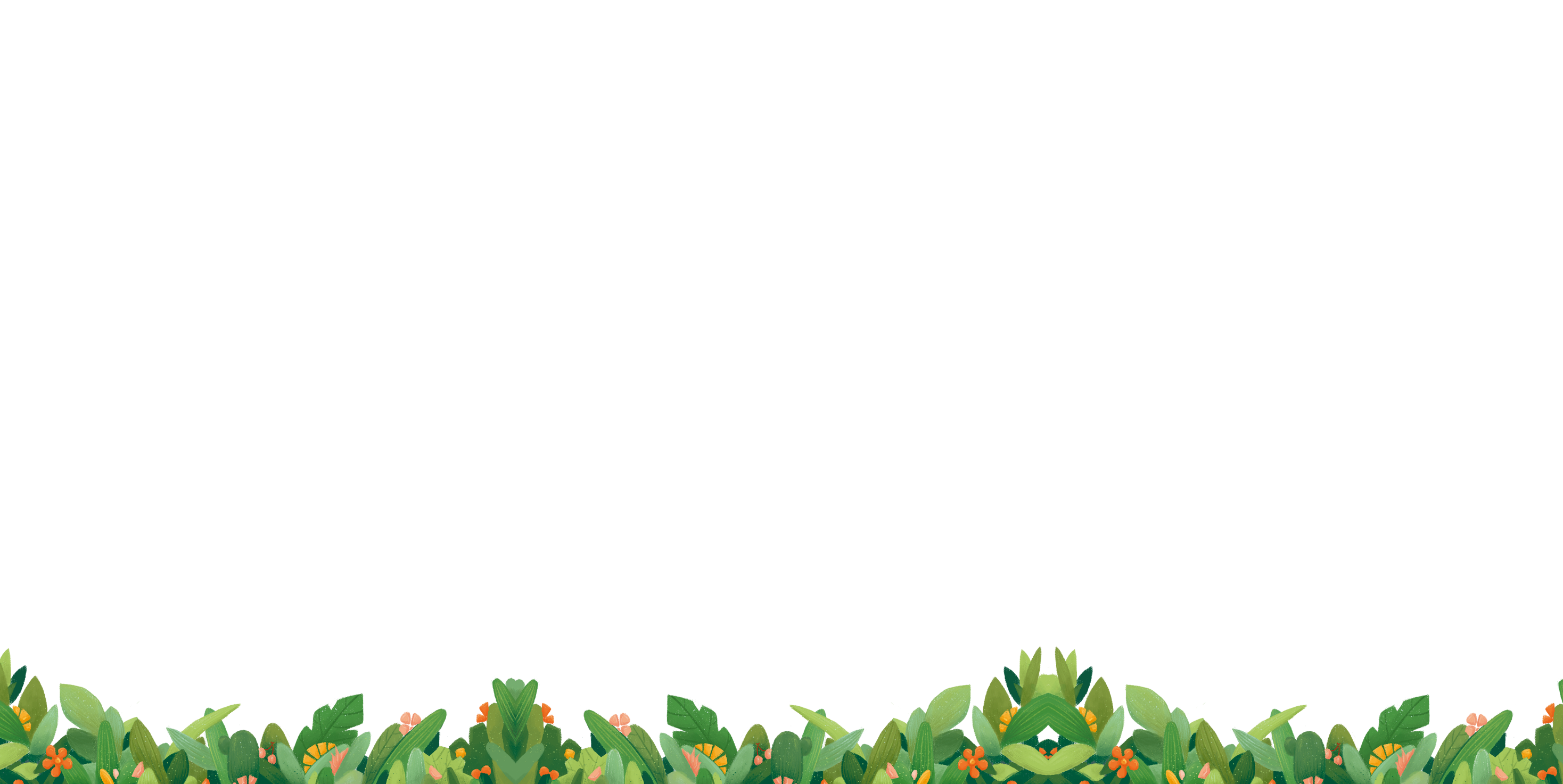 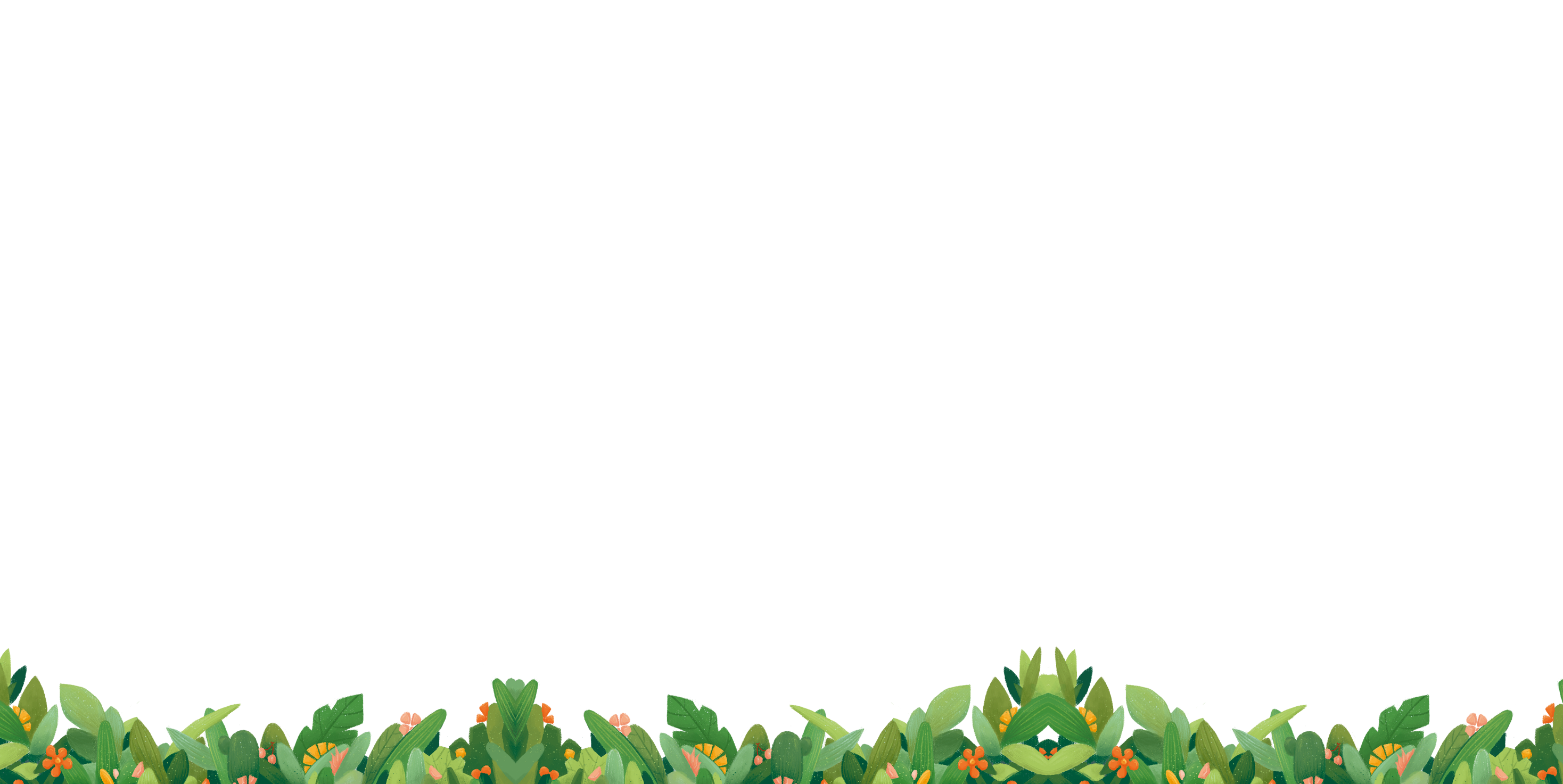 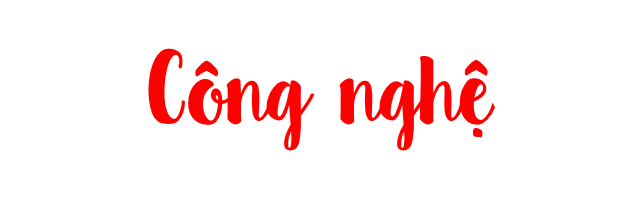 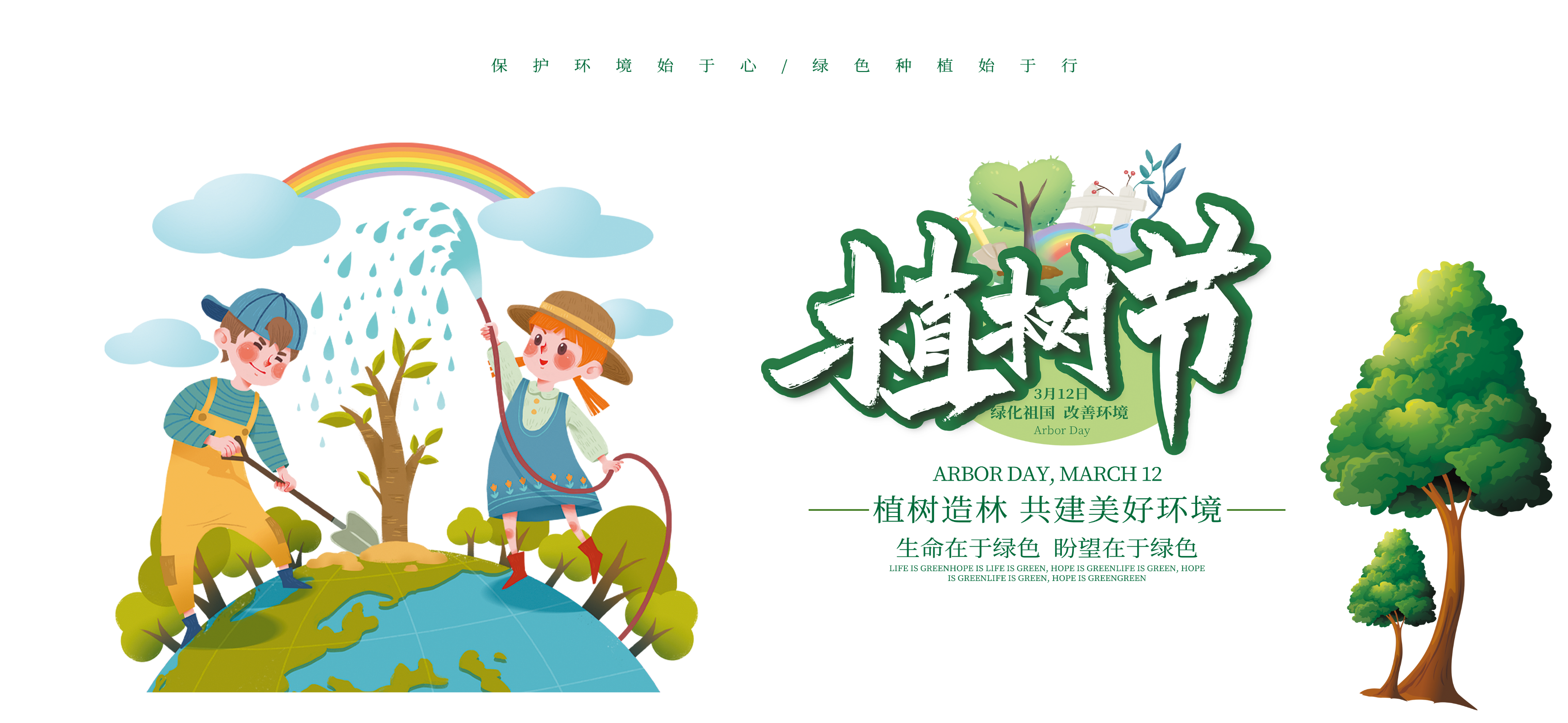 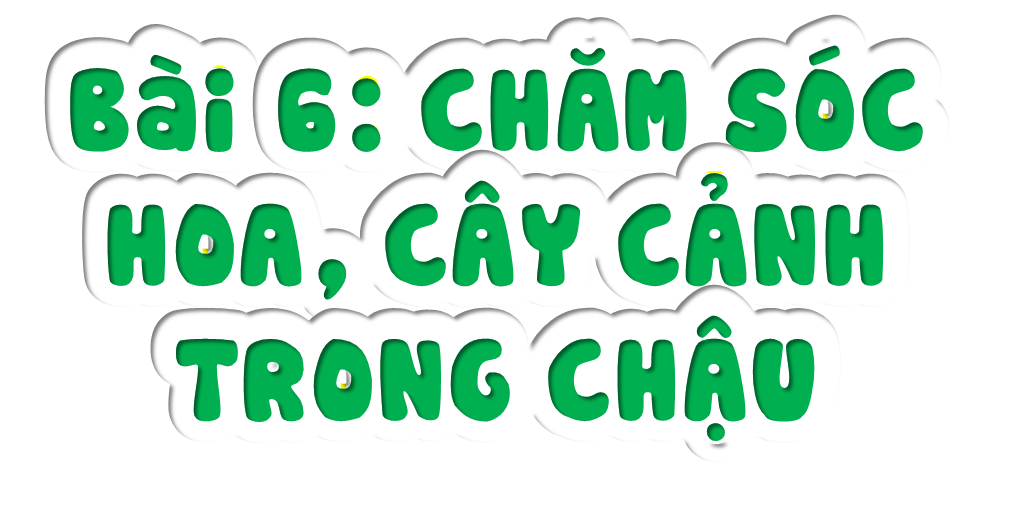 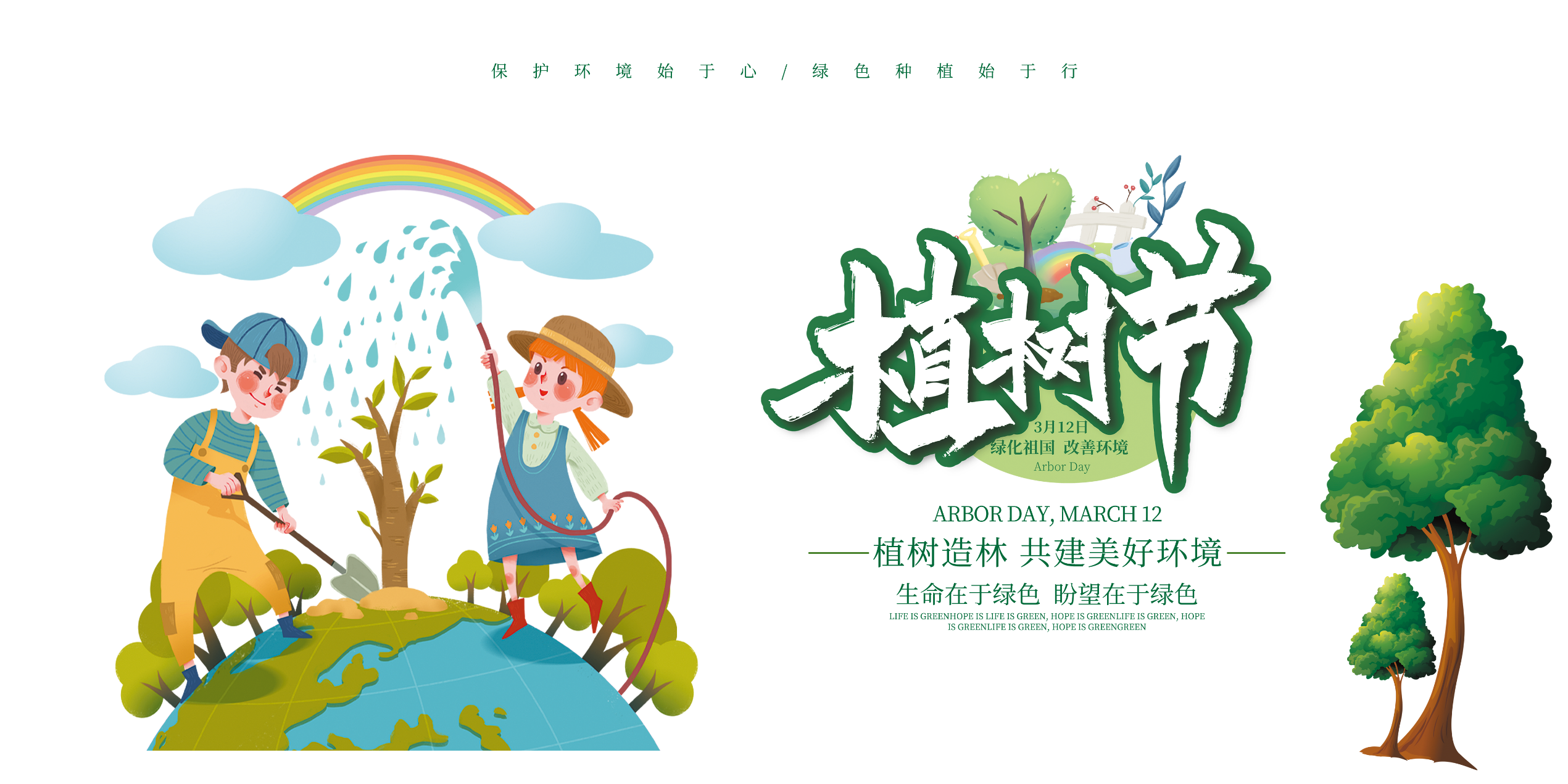 (Tiết 3)
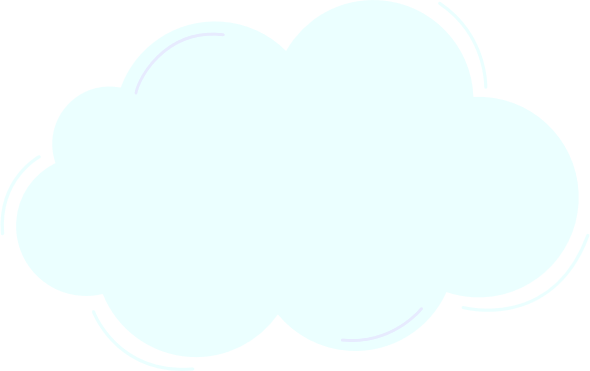 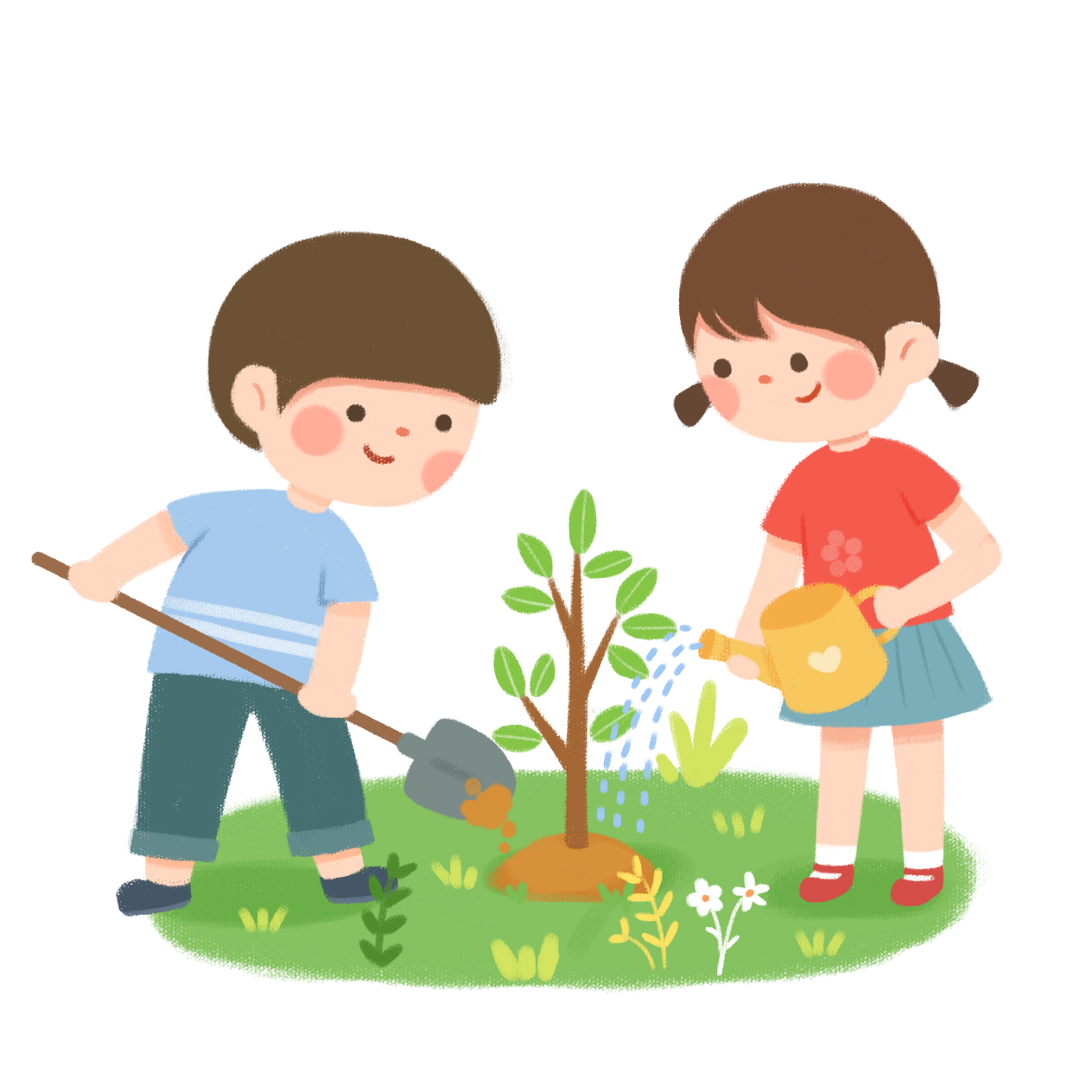 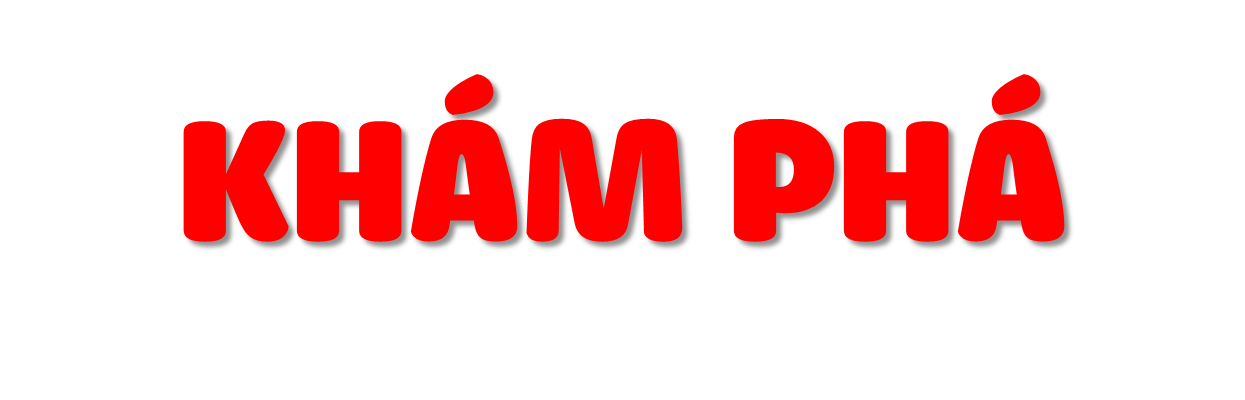 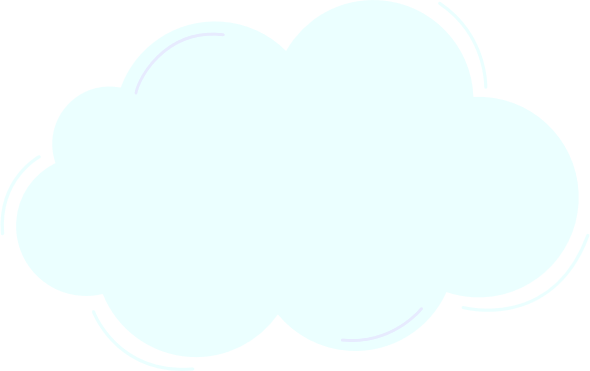 YÊU CẦU CẦN ĐẠT
Mô tả được các công việc chủ yếu để chăm sóc một số loại hoa và cây cảnh phổ biến.
Chăm sóc được một số loại hoa và cây cảnh trong chậu.
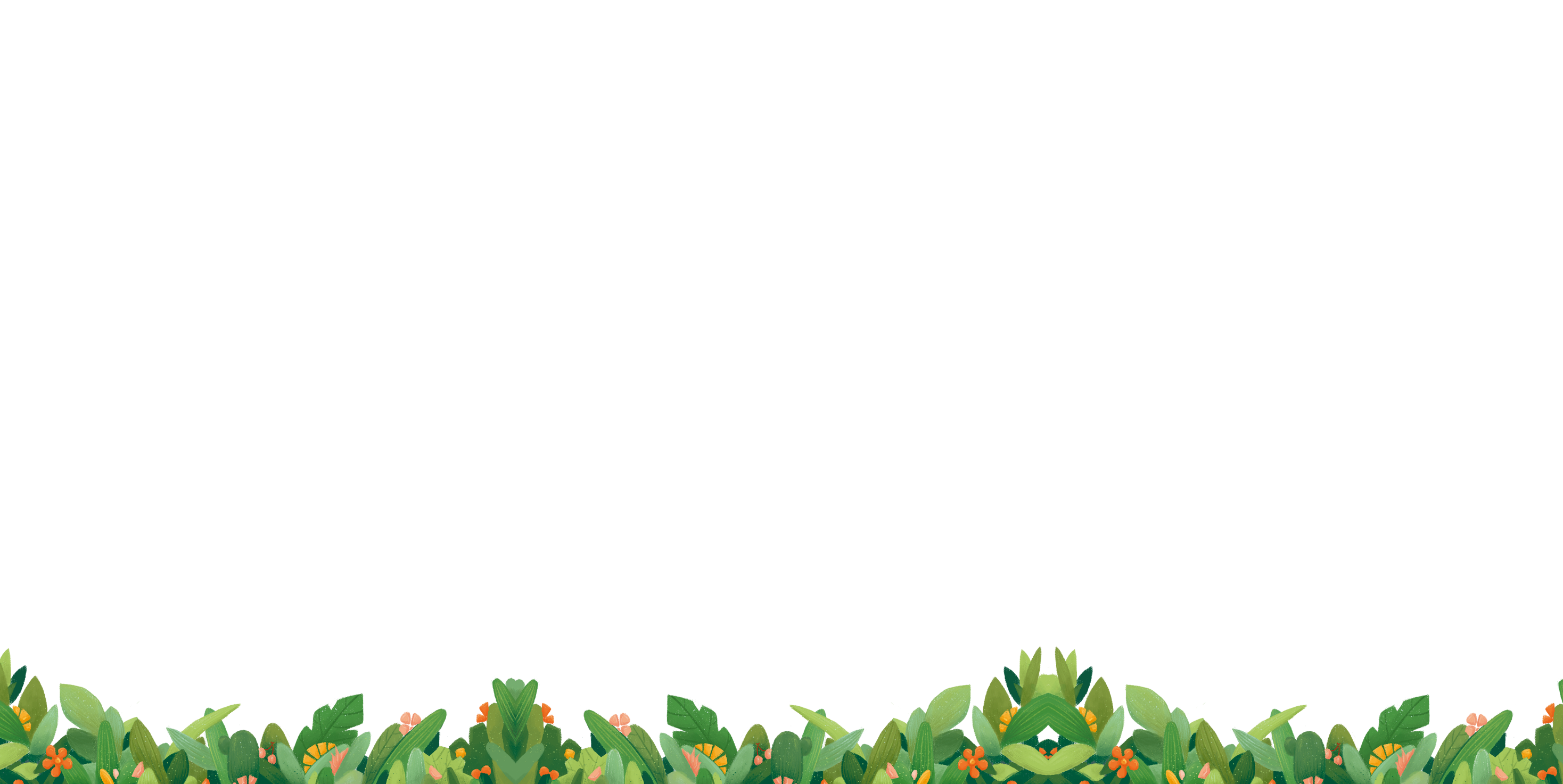 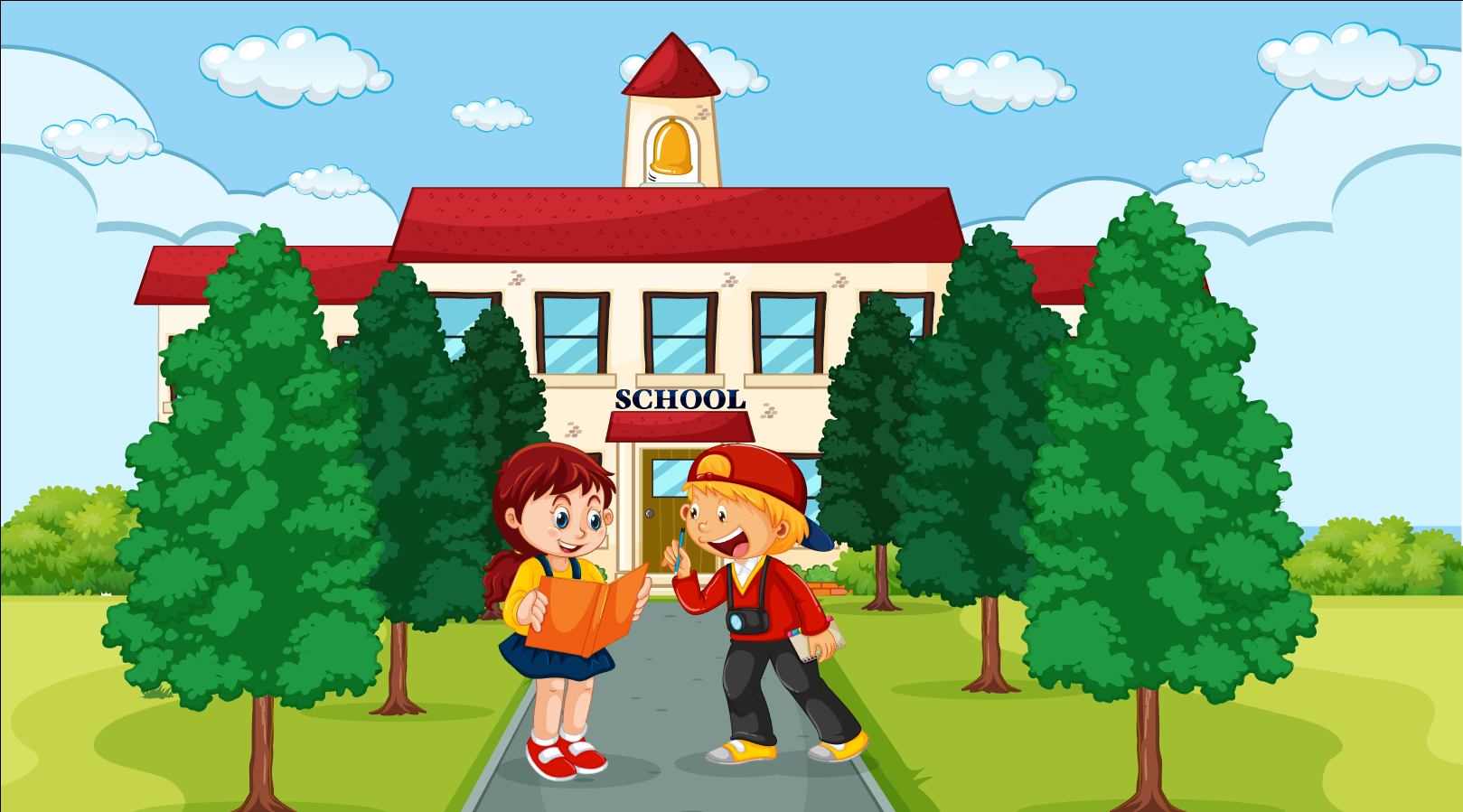 Hoạt động 1
Tìm hiểu về  cắt tỉa, vệ sinh, bắt sâu cho hoa, cây cảnh trồng trong chậu
Em hãy sử dụng các thẻ dưới đây để gọi tên các công việc chăm sóc hoa, cây cảnh phù hợp với từng ảnh trong Hình 6.
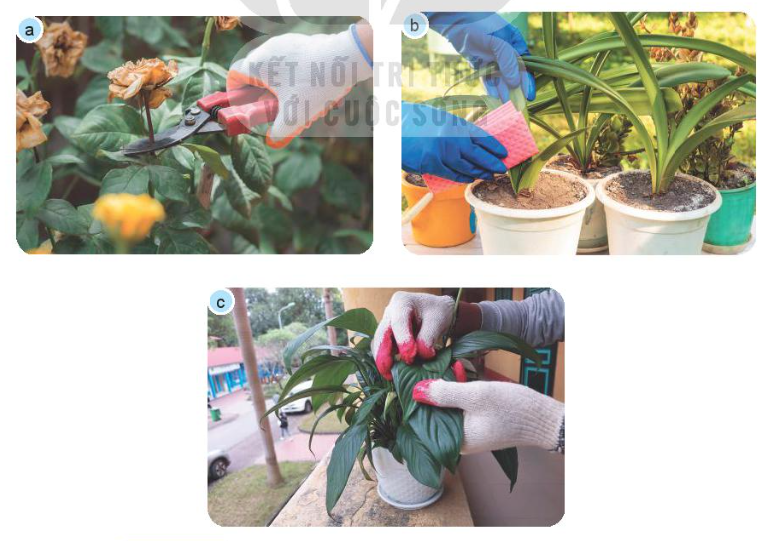 1. Vệ sinh lá cây
2. Bắt sâu cho cây
3. Cắt tỉa hoa đã tàn
Vì sao phải cắt tỉa, vệ sinh và bắt sâu cho hoa, cây cảnh trồng trong chậu?
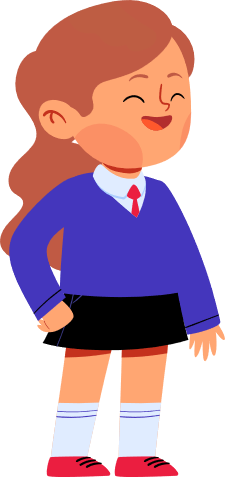 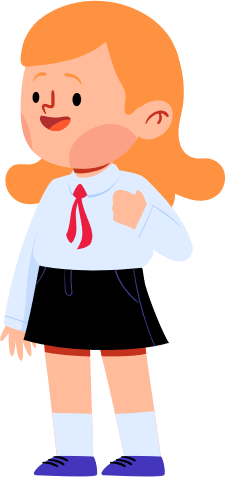 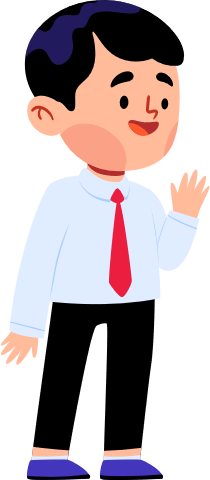 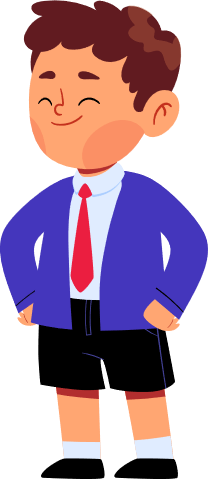 Thảo luận nhóm 4
Cần thường xuyên cắt tỉa, vệ sinh và bắt sâu cho hoa, cây cảnh để cây luôn tươi đẹp và phát triển tốt. Ngoài ra chúng ta cần phải bảo vệ cây khỏi sâu bọ và các vật nuôi trong nhà.
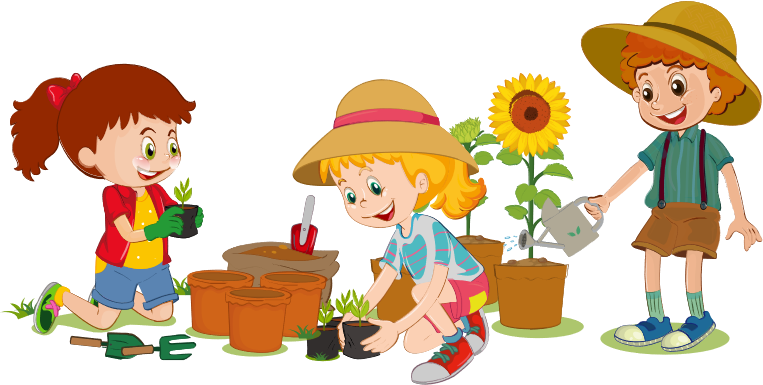 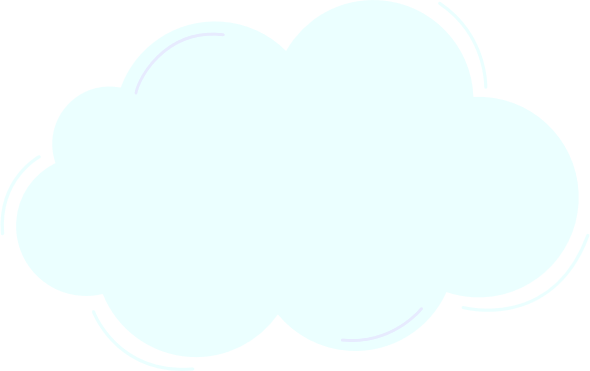 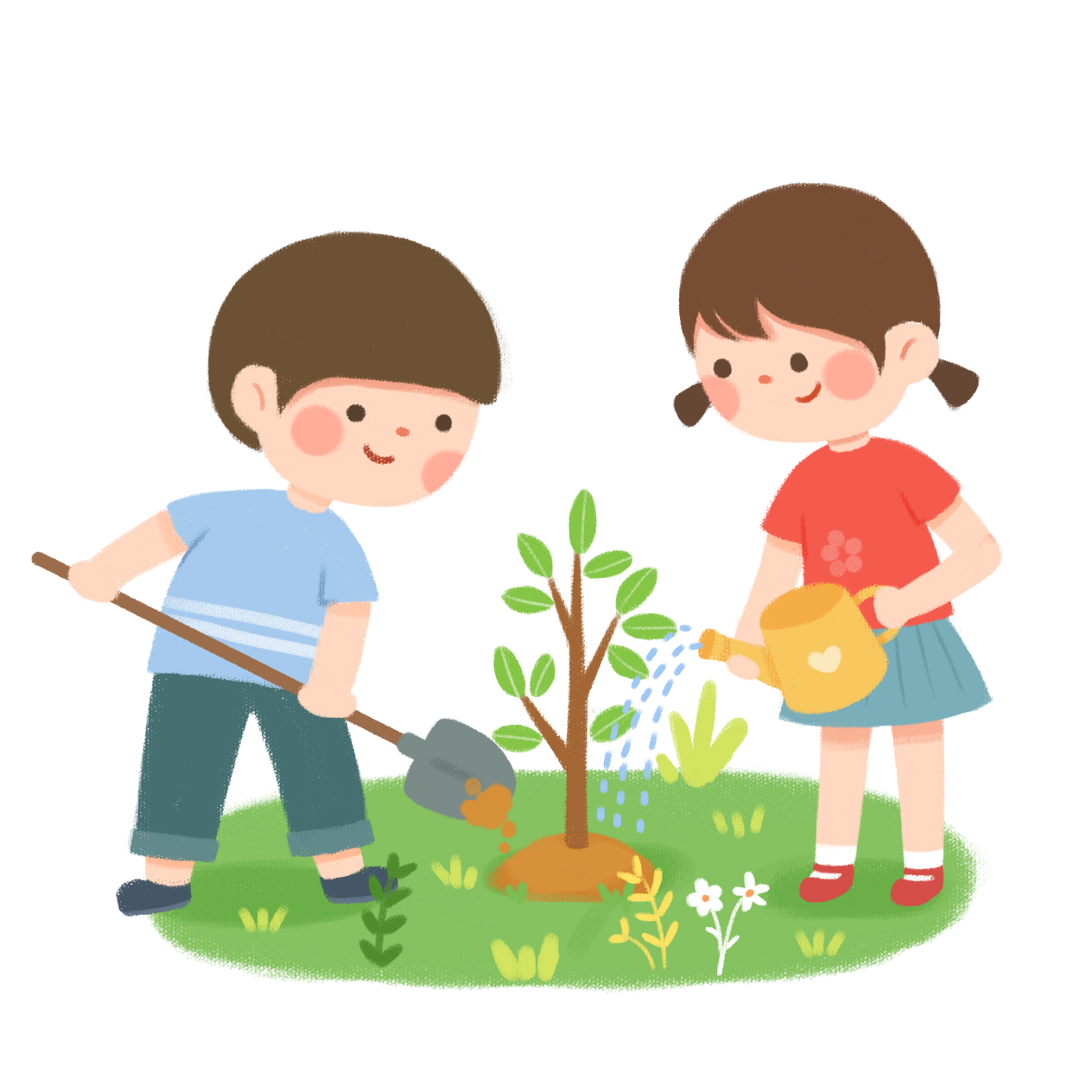 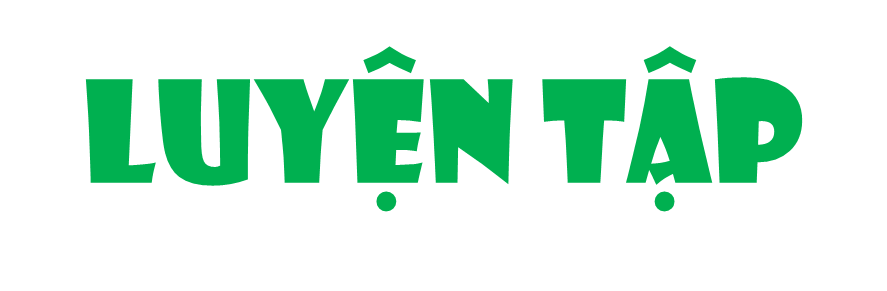 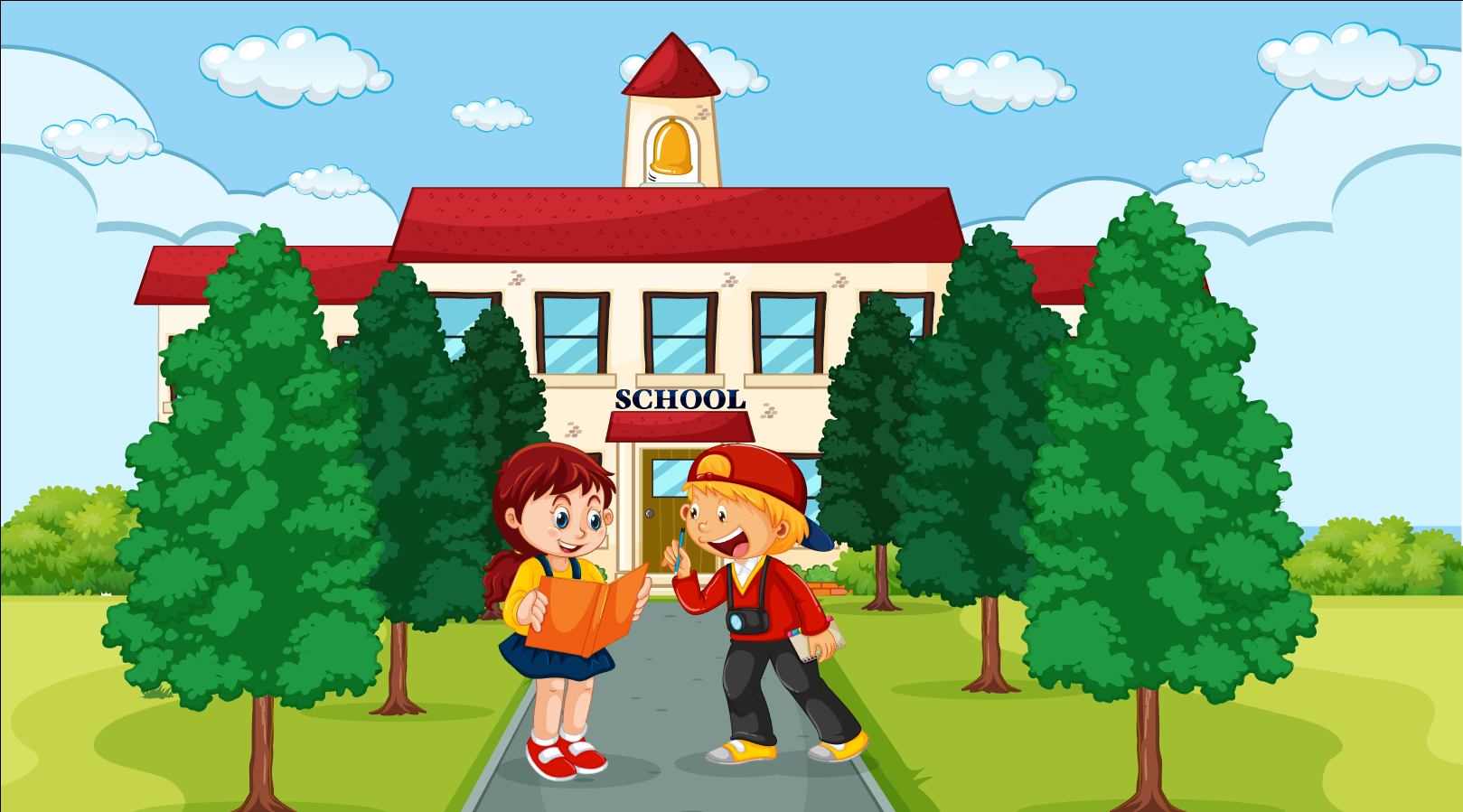 Hoạt động 2
Luyện tập chăm sóc hoa, cây cảnh trồng chậu
Quan sát Hình 7 và nêu tên những công việc chăm sóc hoa, cây cảnh phù hợp với từng ảnh.
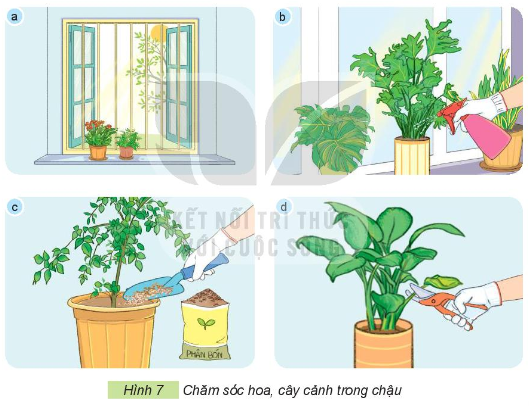 Cung cấp đủ ánh sáng cho cây
Tưới nước cho cây
Bón phân cho cây
Cắt tỉa, vệ sinh và bắt sâu cho cây.
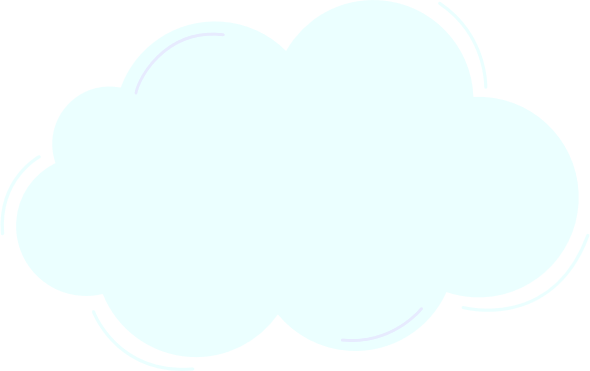 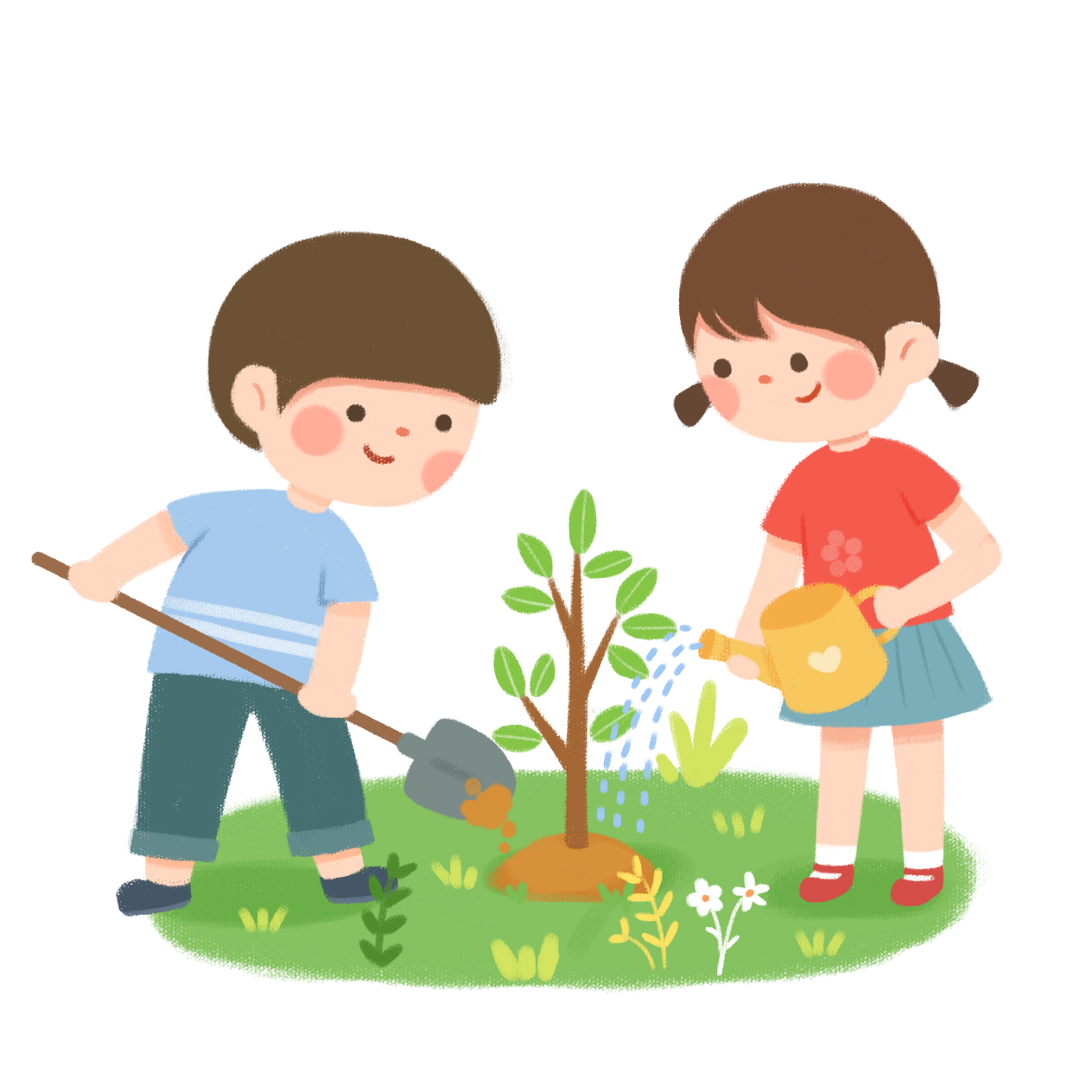 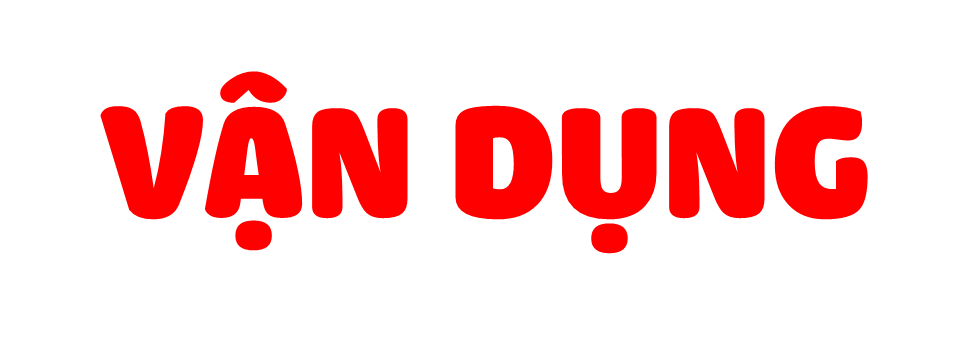 Về nhà: Cùng bạn hoặc người thân vận dụng kiến thức đã học thực hiện một số công việc chăm sóc hoa, cây cảnh trồng chậu phù hợp
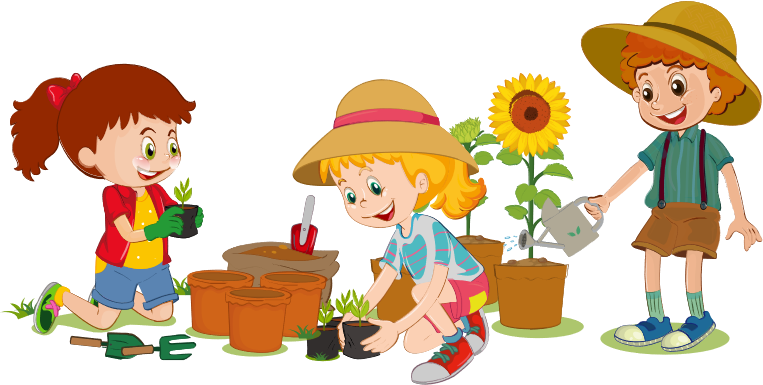 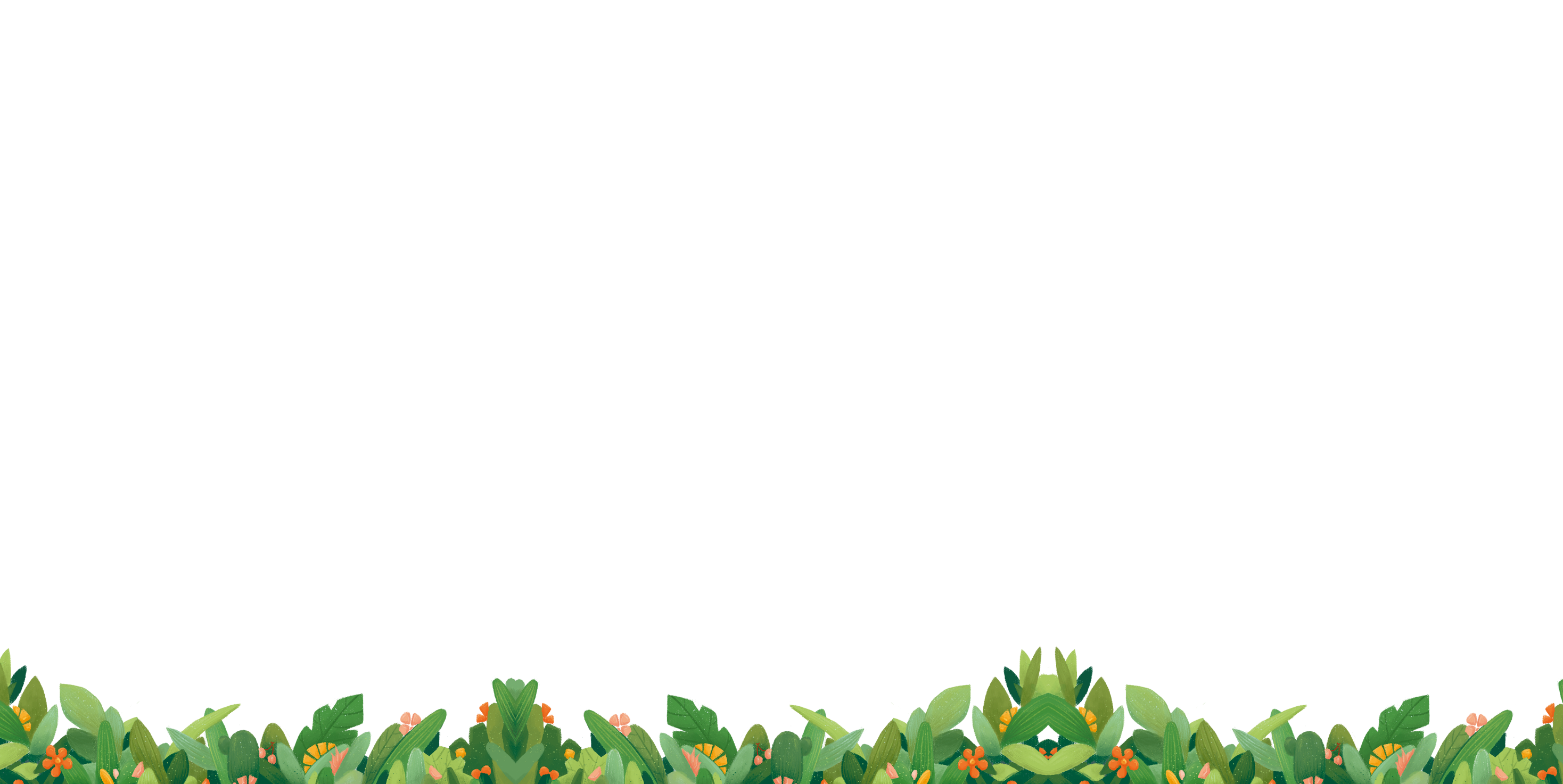 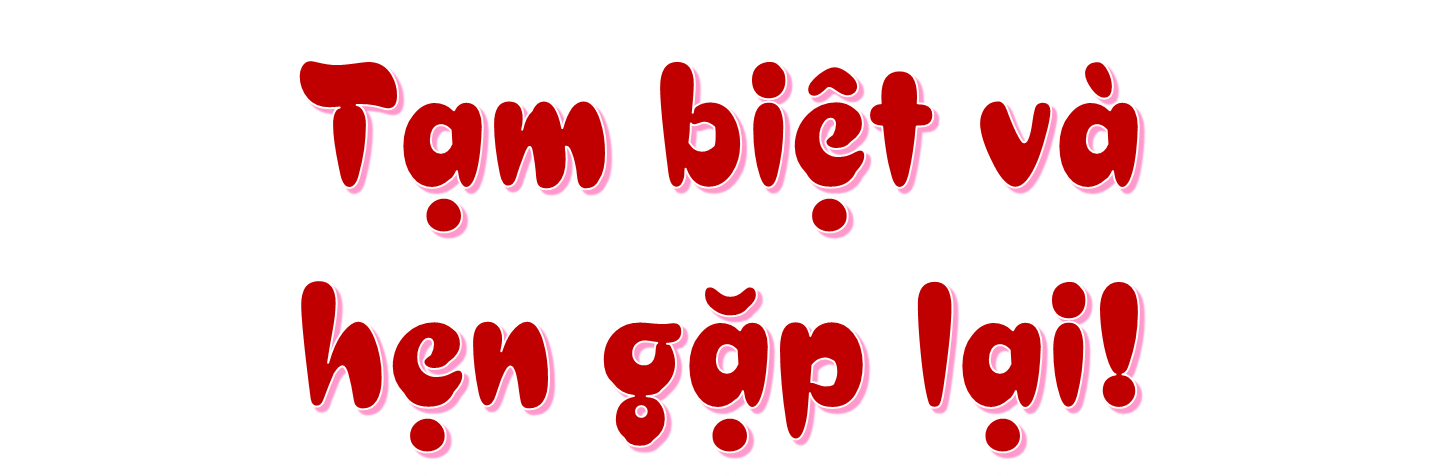 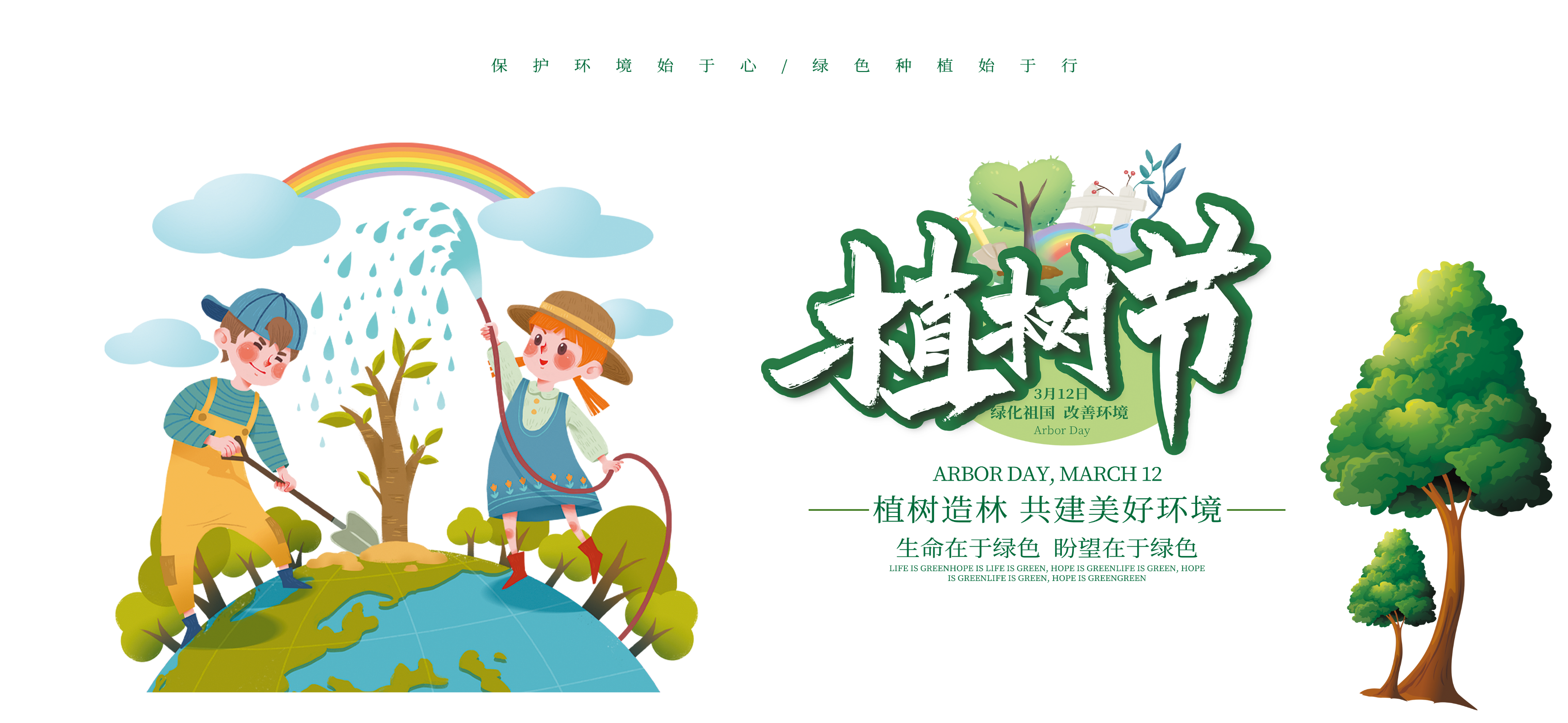 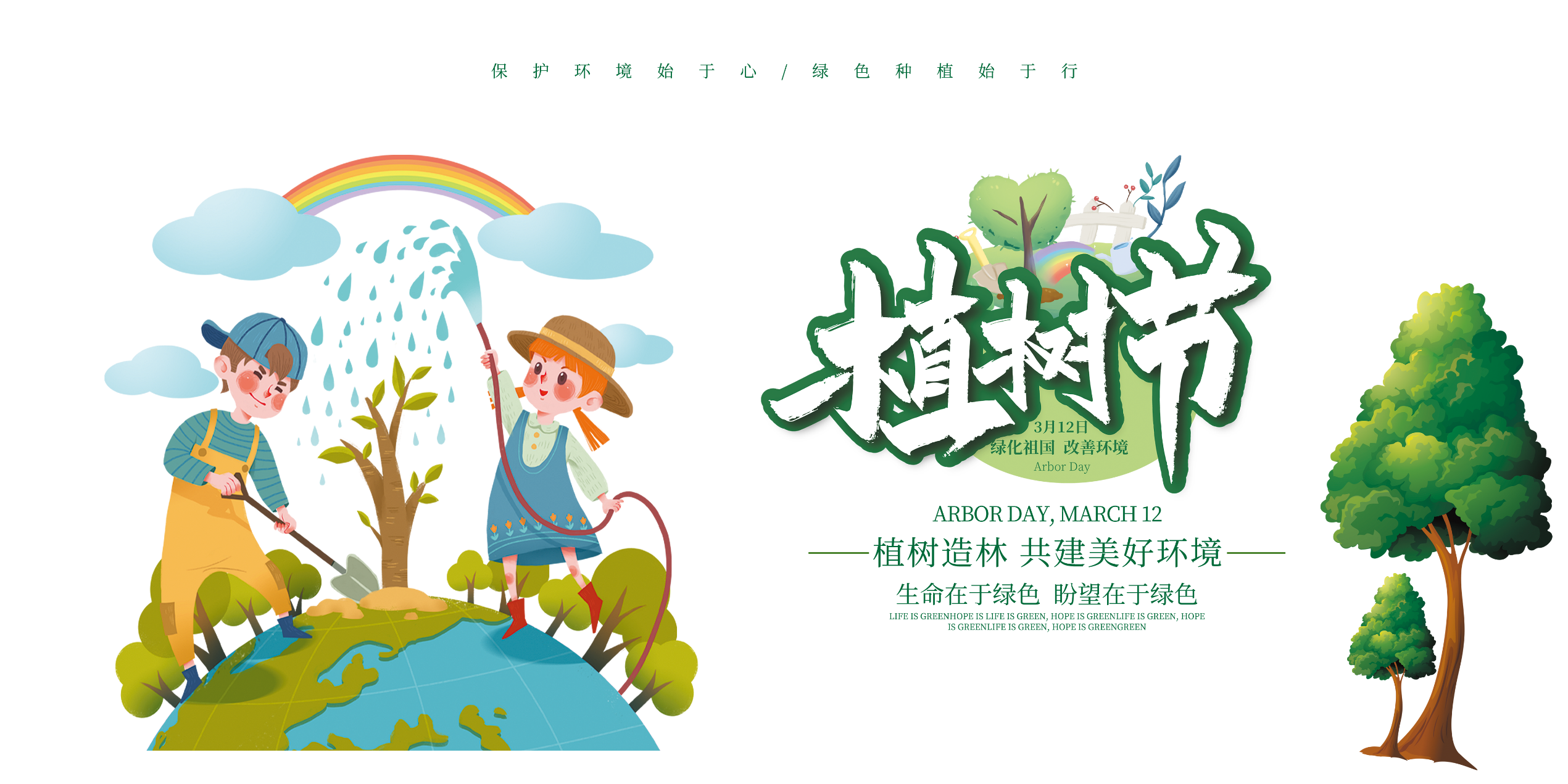